AEW Network Conference
Learning and Earning:  Pathways to Prosperity
Workforce, Education, and Business Connections – Together Building a Stronger Workforce
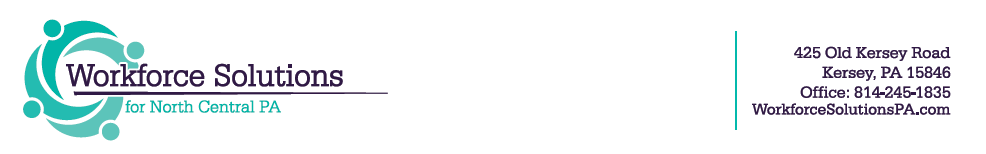 Overview of Presentation
Who is Workforce Solutions?
What are we doing to connect Workforce, Education, and Business?
Specific examples/initiatives
How can you replicate?
Key partners
Funding
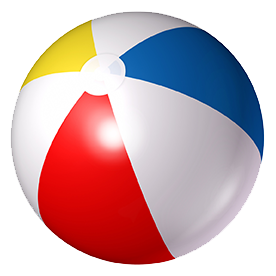 Who Is Workforce Solutions?Workforce Development Board (WDB) serving the counties of Cameron, Clearfield, Elk, Jefferson, McKean and Potter
MISSION: The North Central Workforce Development Board serves as the premier facilitator of an innovative workforce development system that meets the changing human capital needs of our employers and provides resources for our job seekers that maximizes their career potential and focuses on the customers’ needs.
VISION:  The North Central Workforce Development Board will be a strategic workforce development leader focused on promoting economic prosperity and self-sufficiency of individuals by creating a workforce that is competitive in the global marketplace.
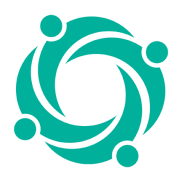 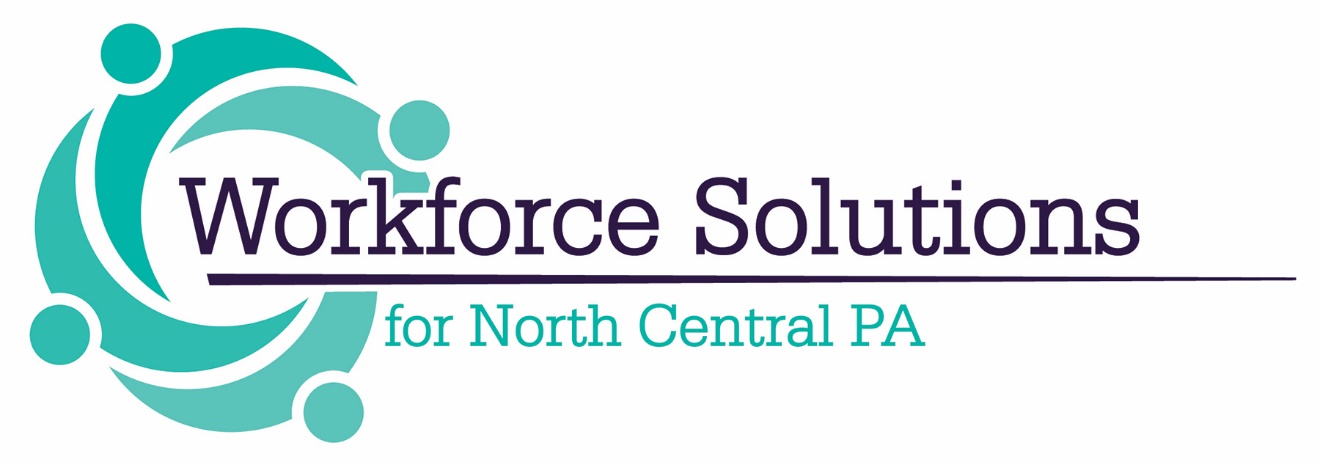 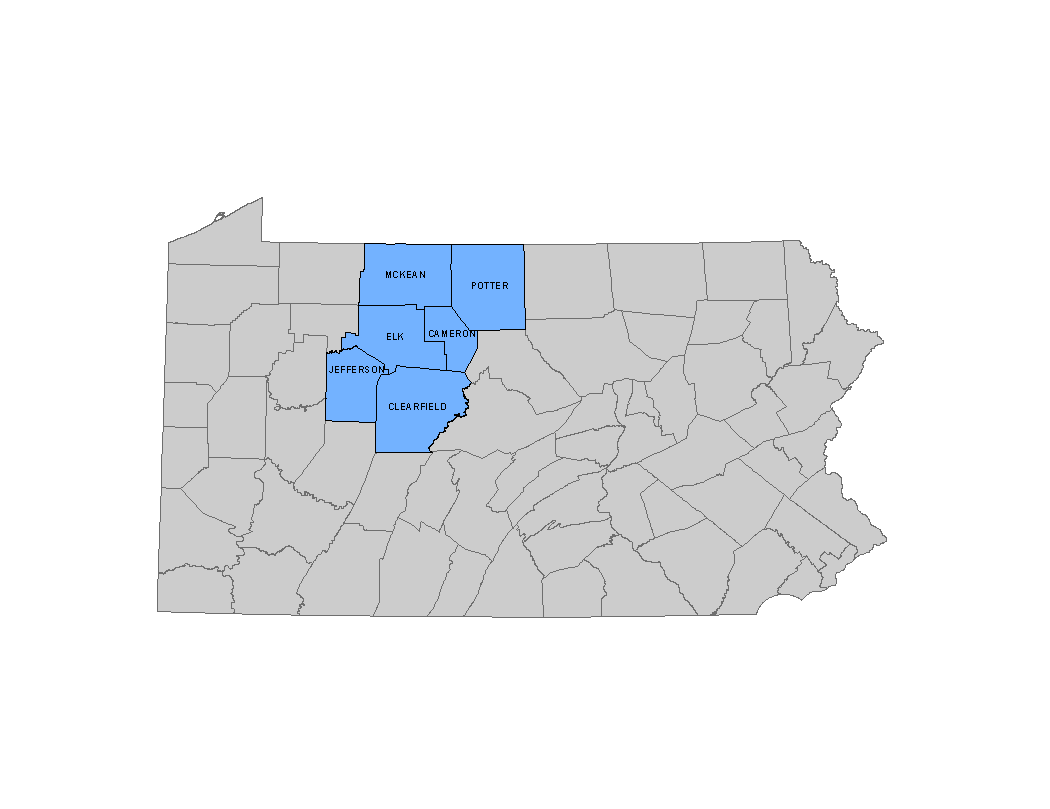 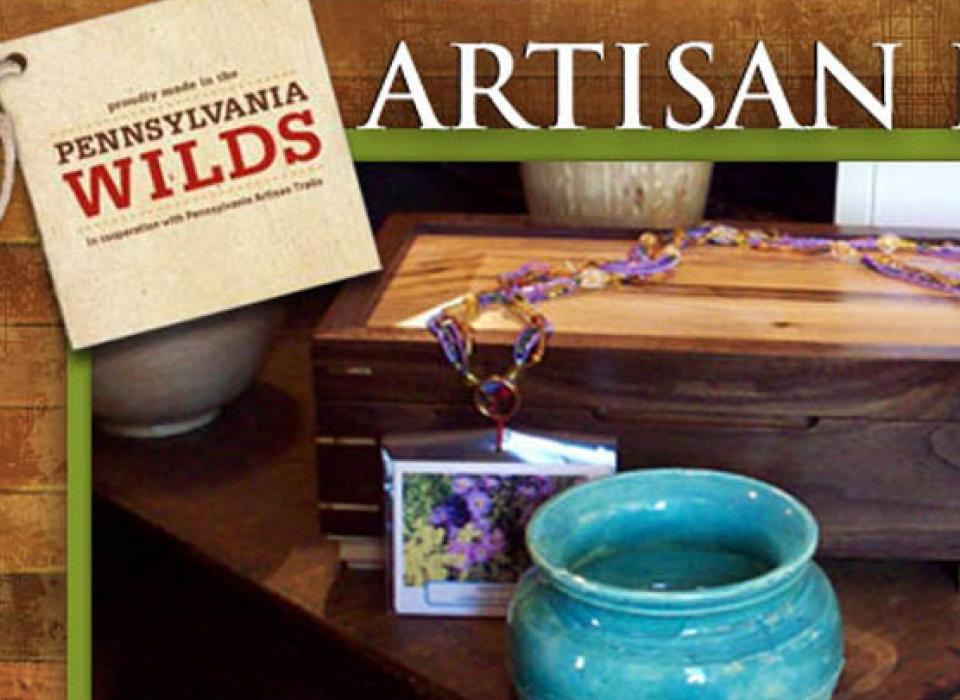 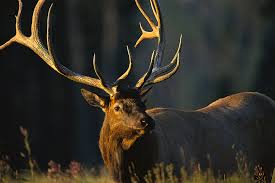 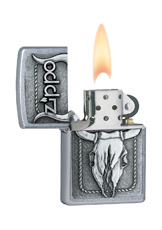 Goals
Enhancing Public-Private Partnerships
Engaging in Sector Strategies
Designing Innovative Workforce Strategies
Identifying Career Pathways
Maintaining a Customer-Centered Approach
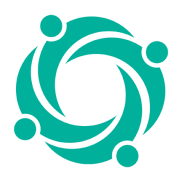 Our Role in the Region
Develop the Regional Strategic Plan for the Workforce System 
Policy and Administration
Recipient of Workforce Innovation and Opportunity Act (WIOA) funding
Procure for Title I Services
Charter/Certify the PA CareerLink® (One-Stop) system
Provide support to the system
Provide Labor Market Information (LMI)
Implement Sector Partnerships
Business and Education Connect Initiative
Maintain Eligible Training Provider List
Collaboration – Connector – Intermediary Services
Collaborate with county/regional economic development entities and other stakeholders
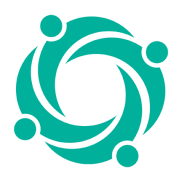 Creative Collaboration
Workforce, Education, & Business
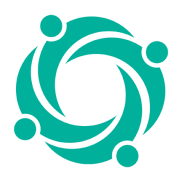 Creative Collaboration
Meeting Business’ Needs	
Next Generation Industry Partnerships
Ready Set Work website – https://readysetworkpa.com
Customized Employer Training
Die Setter Training with Penn State DuBois
CNC Training with Clearfield County Career and Technology Center and Penn State DuBois
Electronics and Instrumentation Training with Penn College of Technology	
Registered Apprenticeships/Registered Pre-Apprentice
Regional Action Plan
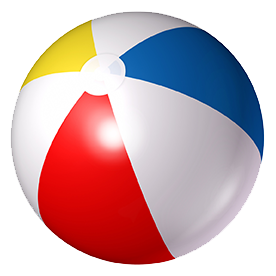 Discuss one creative approach that you/your organization uses to engage business.
Next Generation Industry Partnerships
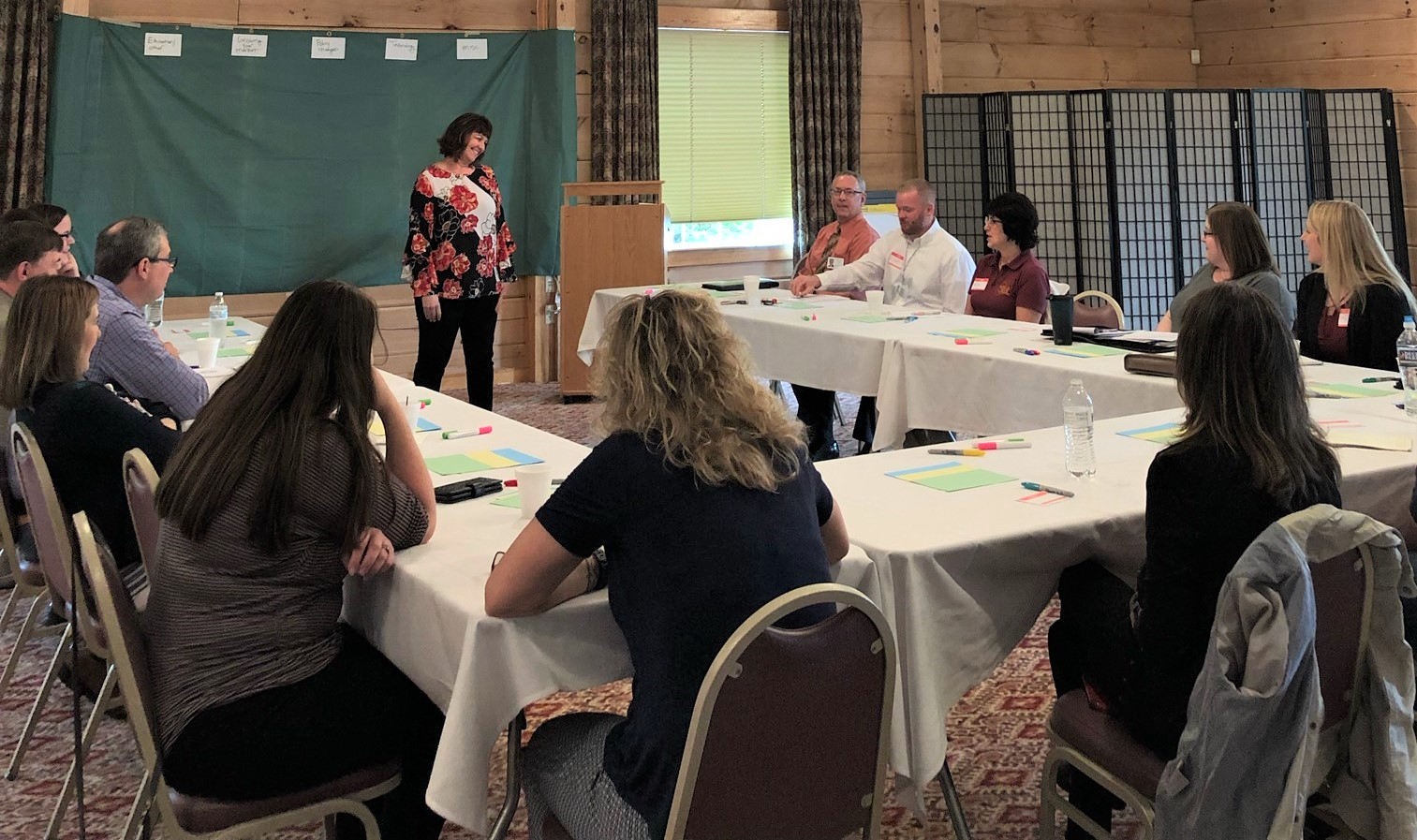 readysetworkpa.com
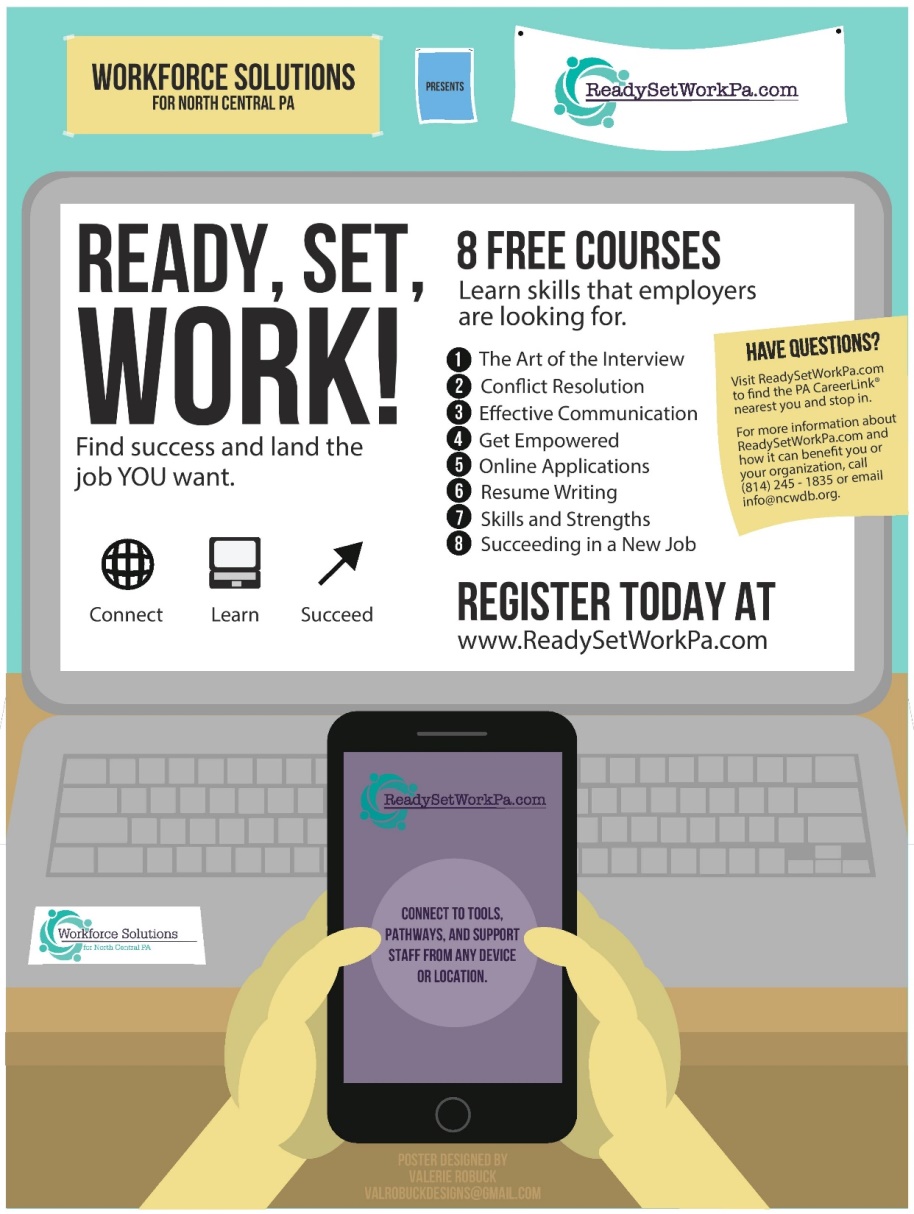 Customized Employer Training
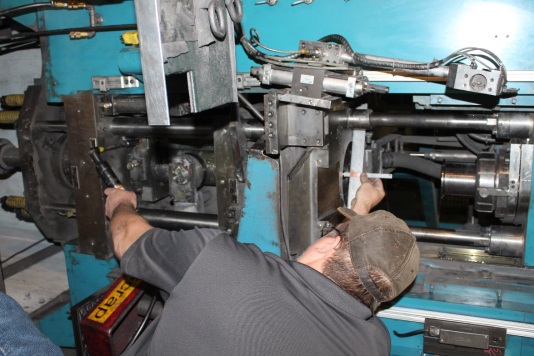 Die Setter Training
CNC Training
E & I Training
Assess Needs
Develop Criteria
Issue Request for Quotes
Collaborate with 
	Training Providers
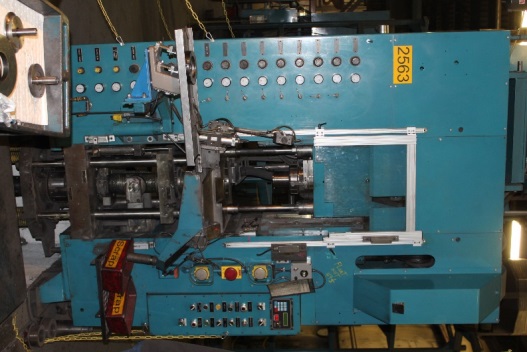 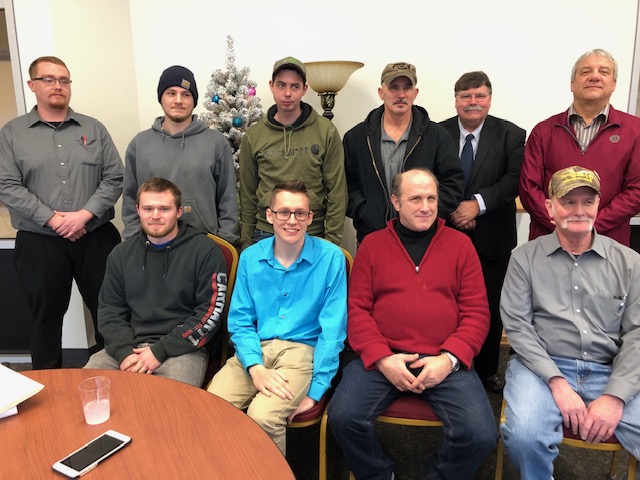 Registered Apprenticeship
Registered Pre-Apprenticeship
Partnership with a Registered Apprenticeship sponsor 
Partnership approved training and curriculum
Voluntary hands-on training 
Industry-recognized credentials 
Support services
Regional Action Plan
Regional Talent Attraction & Retention
Attract people to commute to work in 
	NC Region
Attract people to live and work 
	NC Region
Attract young people to return 
	to live and work in NC Region
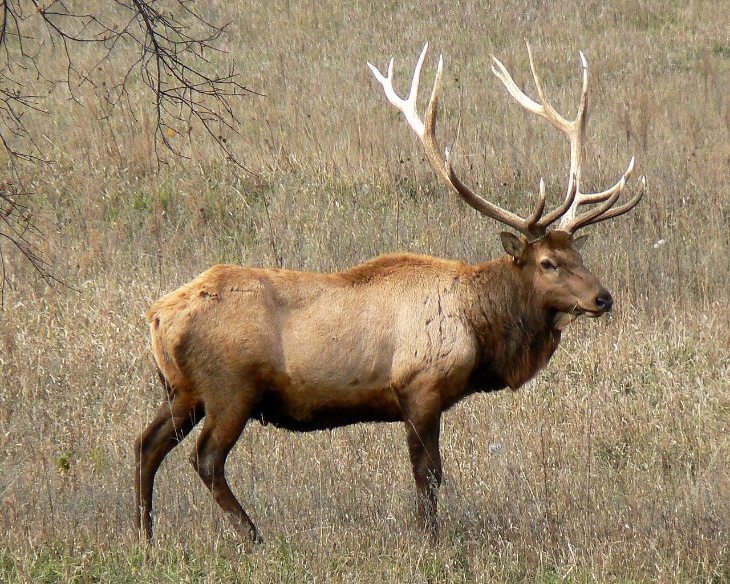 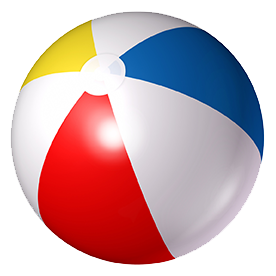 Is your region experiencing a workforce shortage?  What is one thing that is being done to correct this?
Creative Collaboration
Bridging the Gap – Employers with Education
Business and Education Connect
PA State Local Internship 
	Program (PA SLIP)
What’s So Cool About Manufacturing 
	Video Contest
Connecting Business and Education
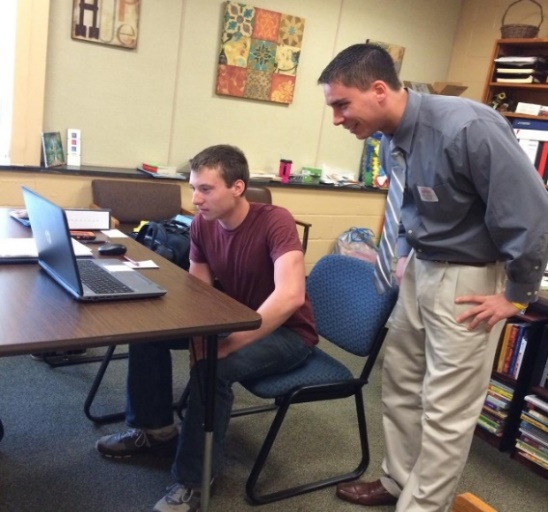 Programs for Elementary, 
	Middle and High Schools
Career Cruises, Teacher in the 
	Workplace, Industry Days, Career Camps, 	Tours, Job Shadowing…
Carl the Career Bear
	Elementary School Program	www.carlthecareerbear.com
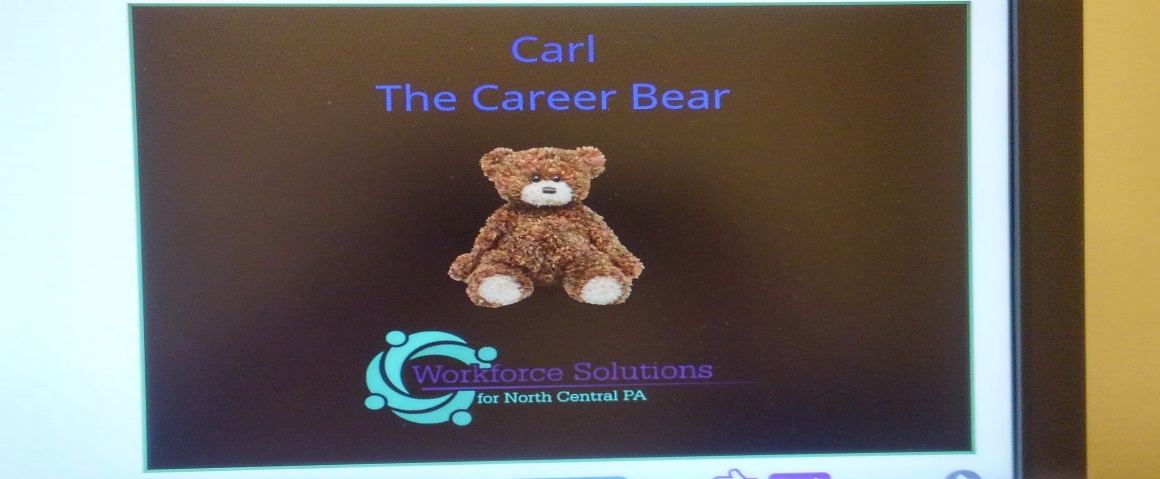 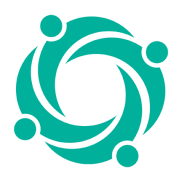 PA State Local Internship Program
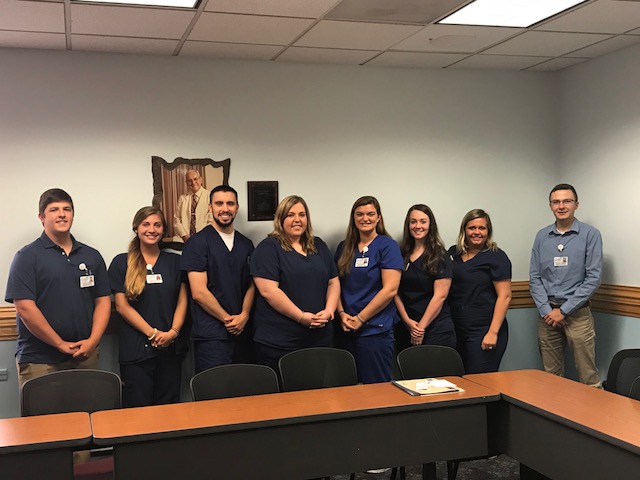 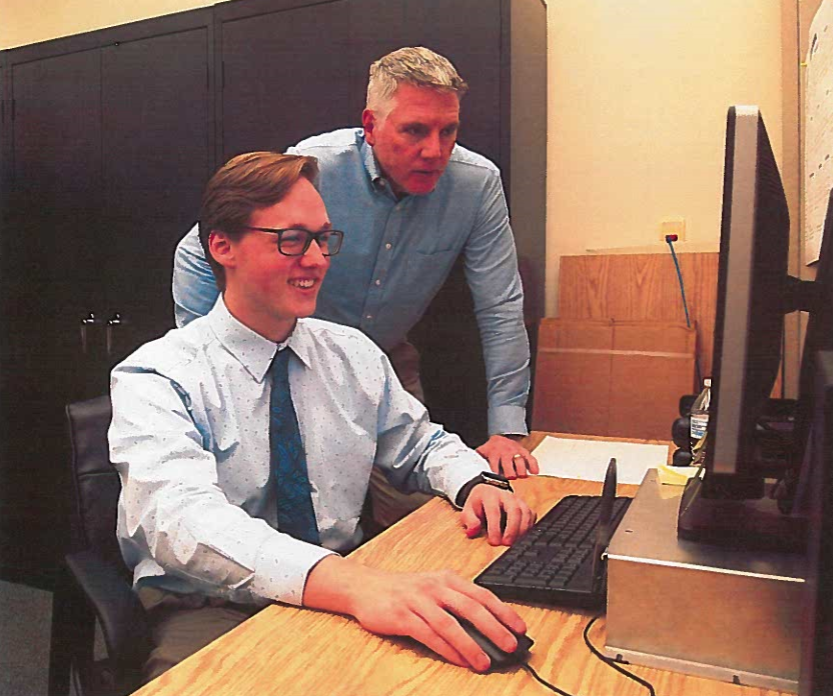 Dream It Do It PA –What’s So Cool About Manufacturing Video Contest
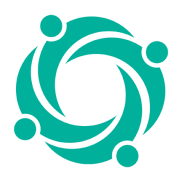 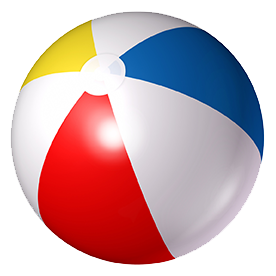 What is something you/your organization is doing to better prepare our youth to make informed career decisions?
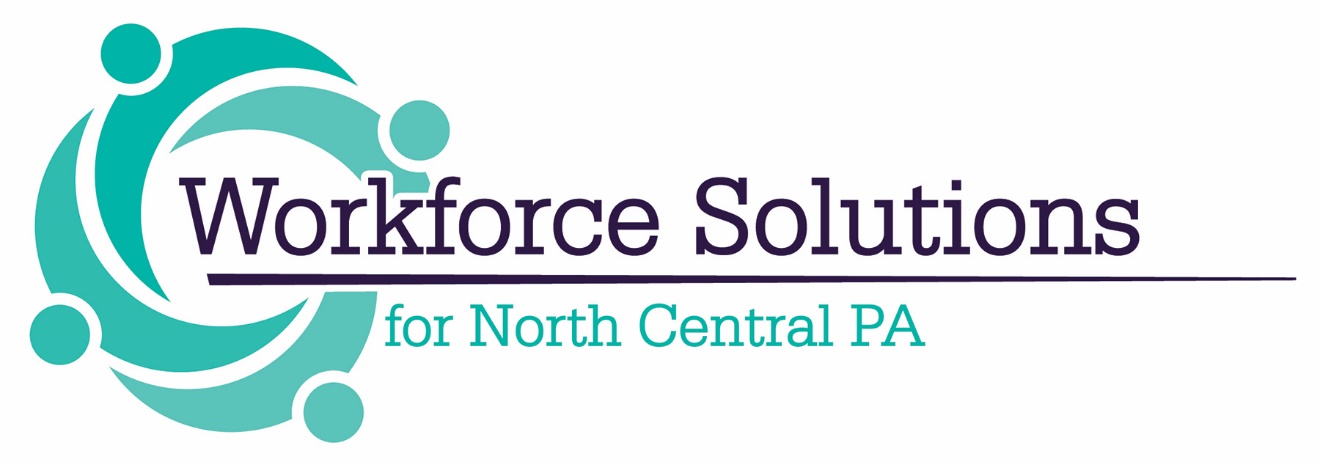 Contact Information
Susie Snelick, Executive Director
ssnelick@ncwdb.org


425 Old Kersey Road
Kersey PA 15846
814-245-1835 ext. 102